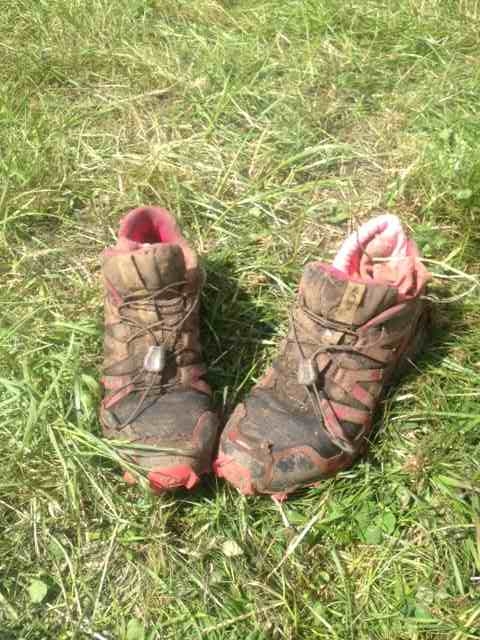 UK South Cross Country
Fixtures 2022/23
UK SOUTH CROSS COUNTRY COMMITTEE
 
Chairman – Lt Col Mansfield
 
Secretary – Sgt (SI) Osman Muskwe RAPTC
Osman.Muskwe952@mod.gov.uk 
01252 787166

Assistant Secretary – SSgt (SSI) Scott Caine RAPTC 
Scott.Caine402@mod.gov.uk 
01258 485441

Any male or female [military or civilian] interested in competing cross country
for their units/service are asked to contact their unit RAPTCI or cross country sports officer.